Ohr
Ohr Überblick
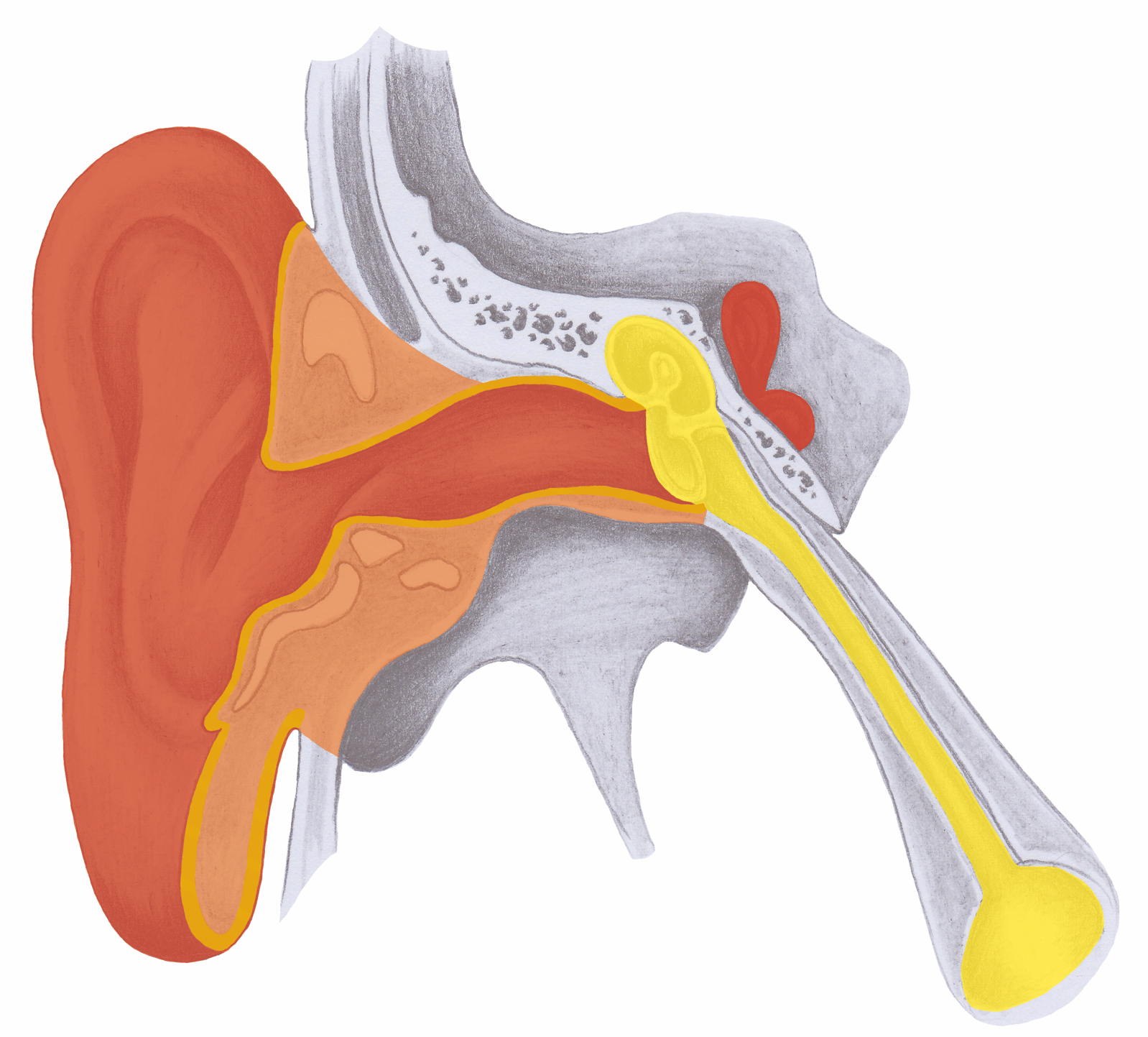 Äußerer Gehörgang
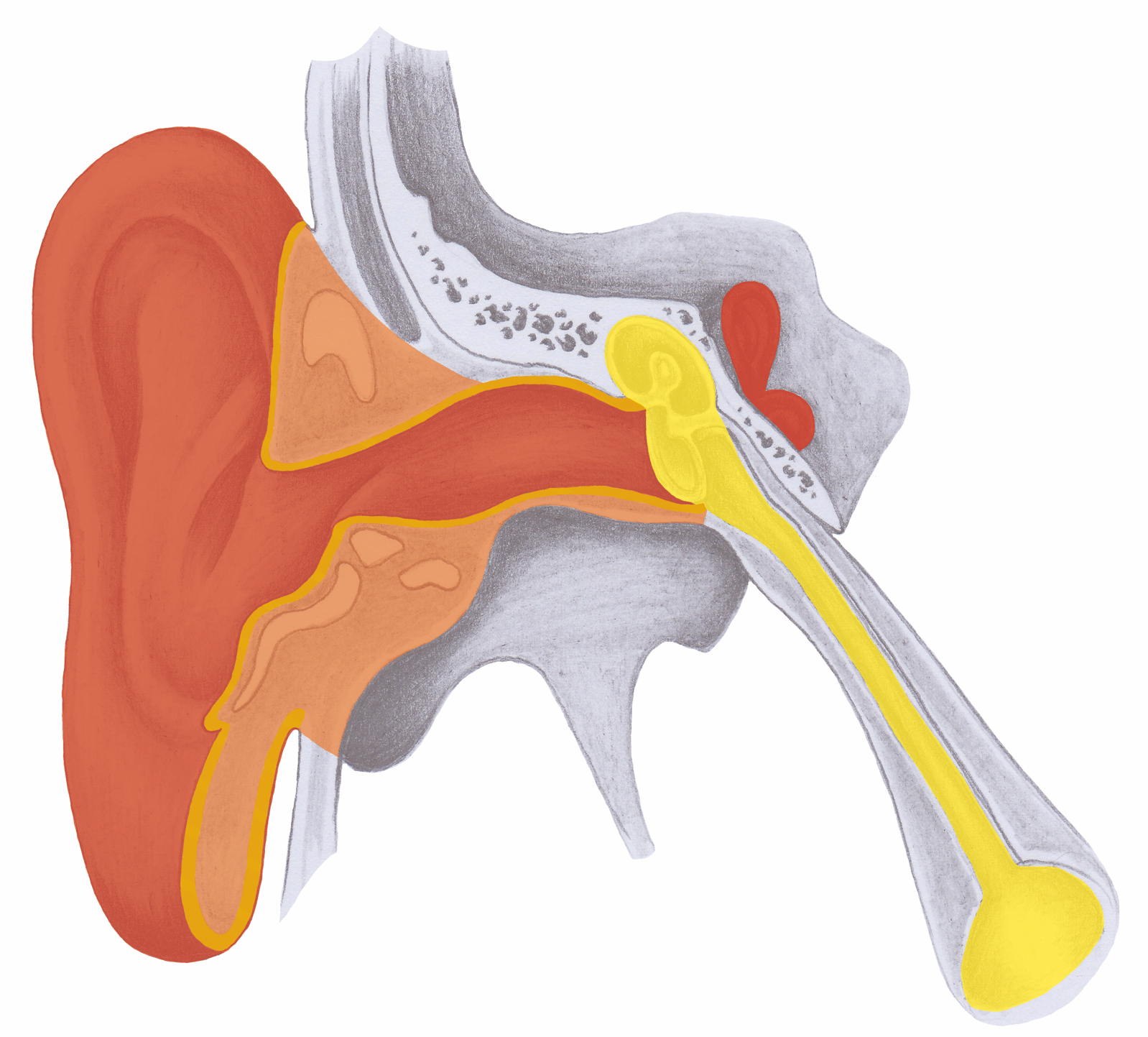 Äußerer Gehörgang - Flimmerhärchen
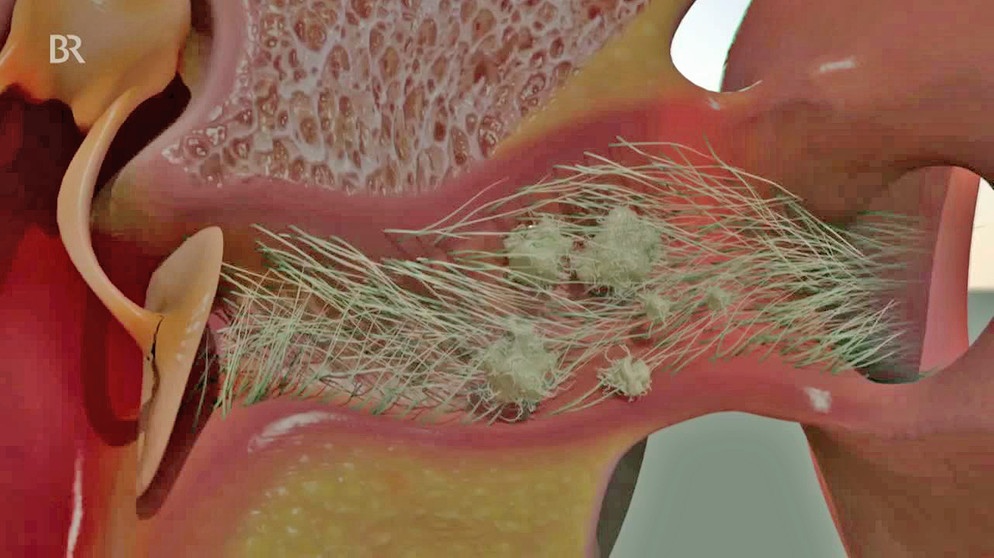 Ohrmuschelekzem – Trennungskonflikt
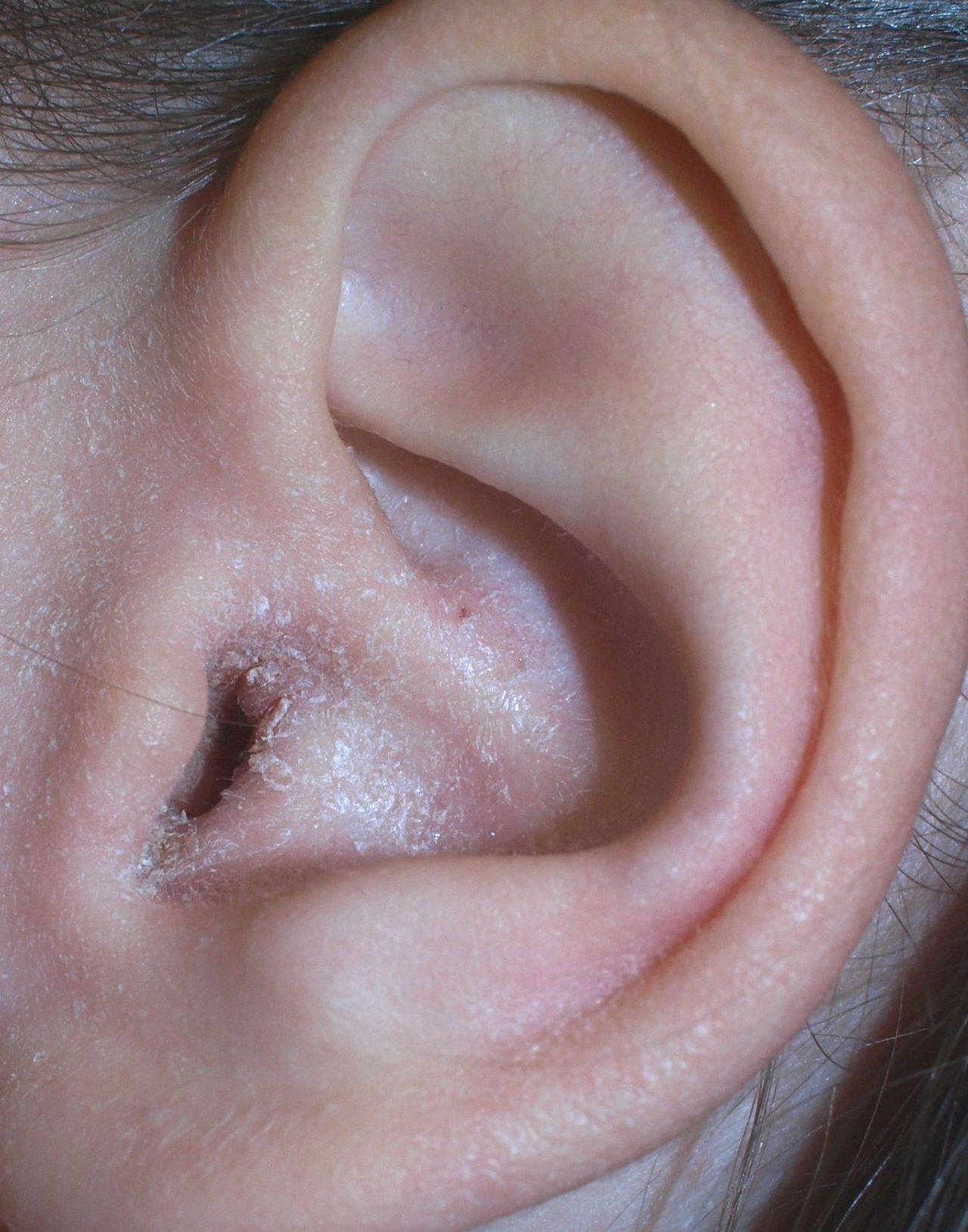 Ohrmuschel-Gichttophi: 
Knorpel (Selbstwertkonflikt) + Sammelrohre
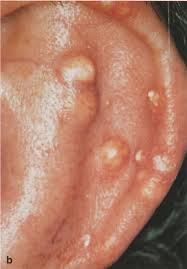 Ohrmuschel-Gichttophi: 
Knorpel (Selbstwertkonflikt) + Sammelrohre
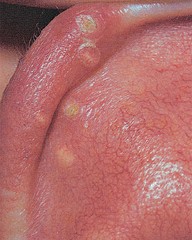 Gehörgangsentzündung: Trennungskonflikt
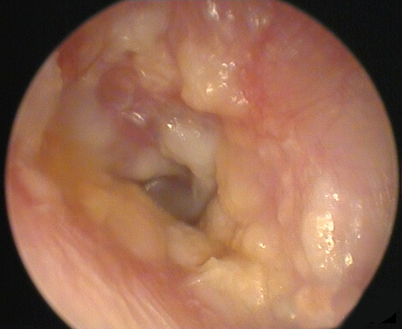 Mittelohr
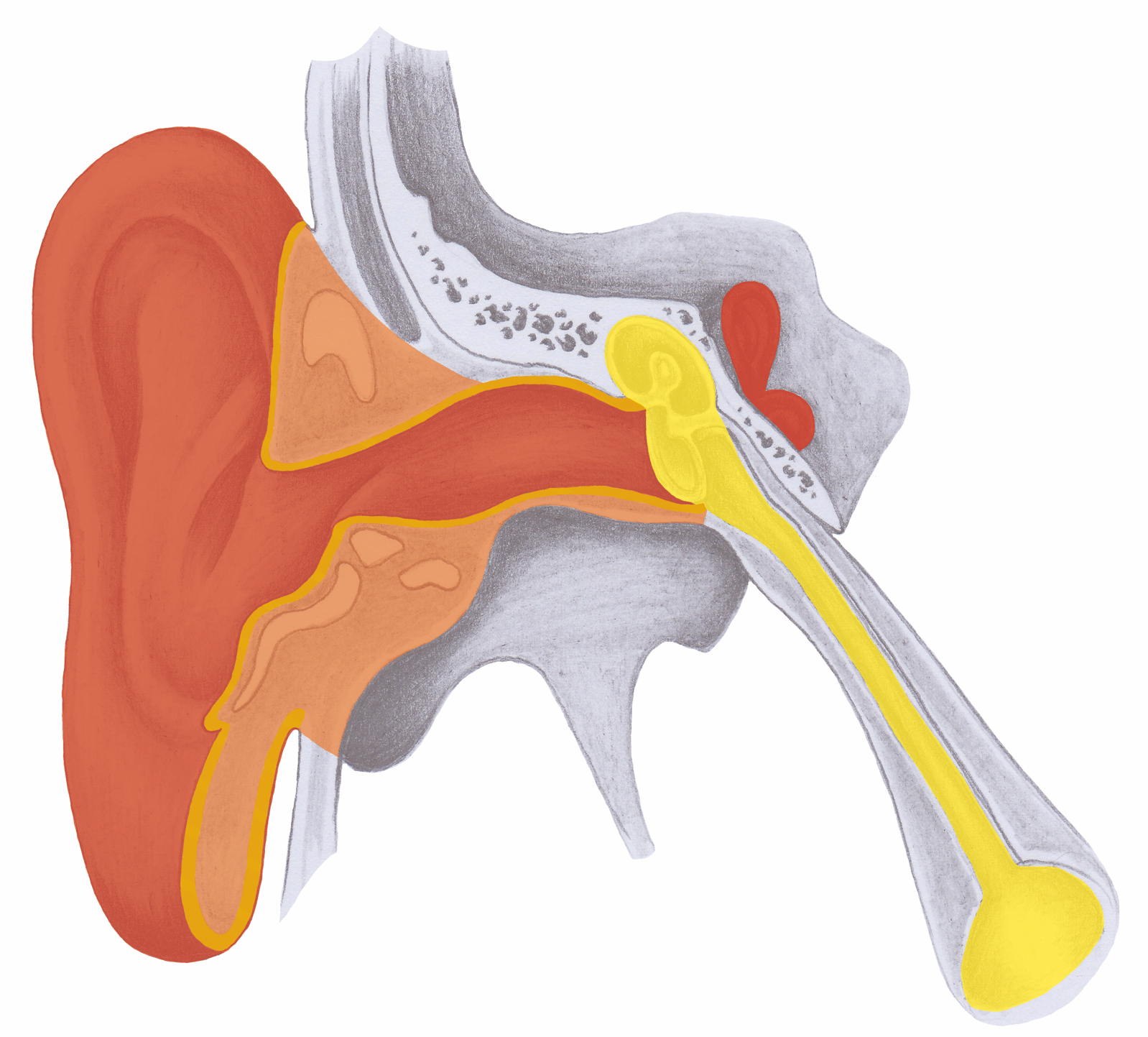 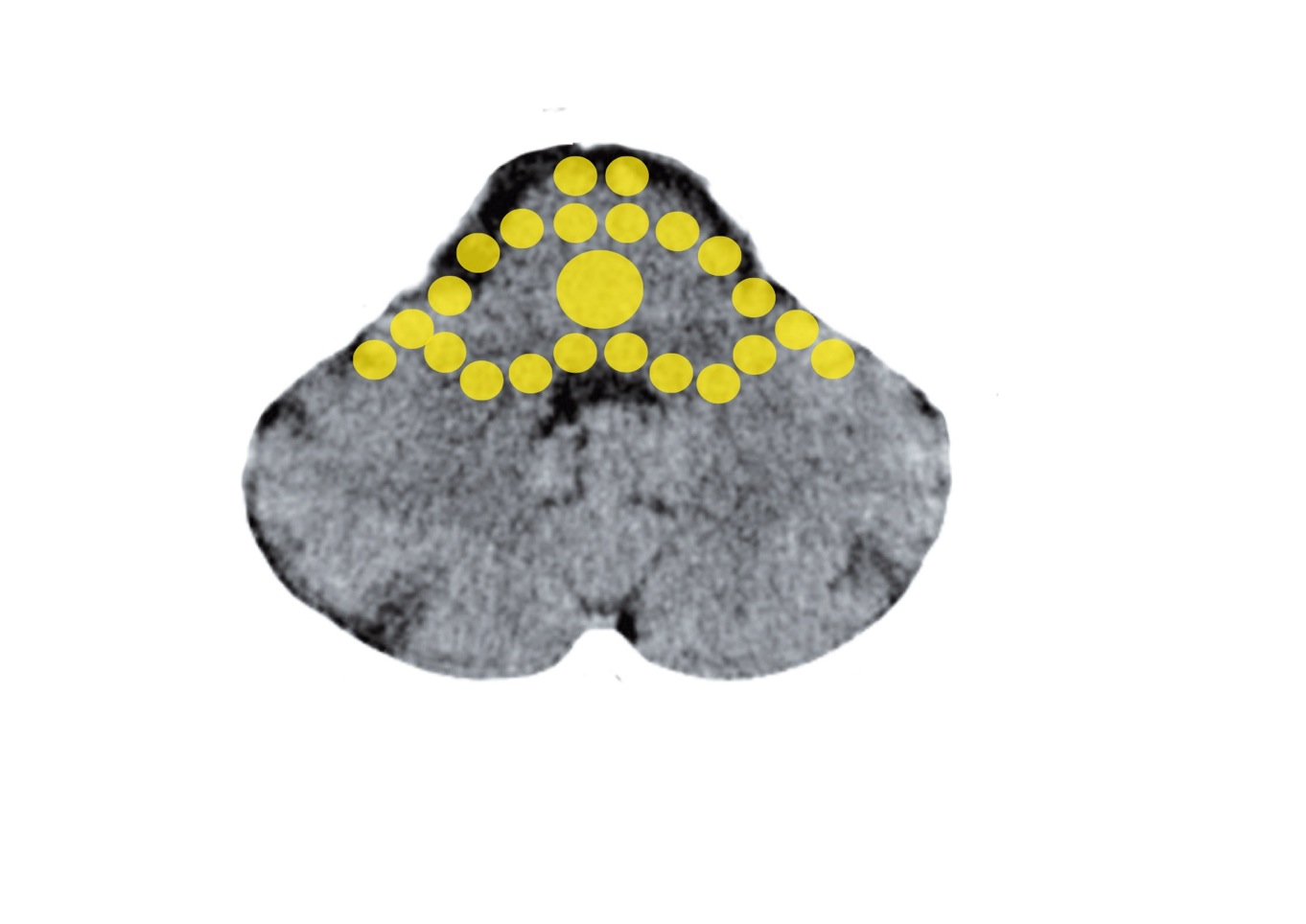 Stammhirn: Mittelohr und Eustachische Röhre
Mittelohr und Tuba eustachii - Stammhirn
Mittelohrentzündung
Mittelohrentzündung
Entzündetes Trommelfell
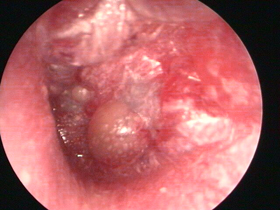 Vorgewölbtes Trommelfell
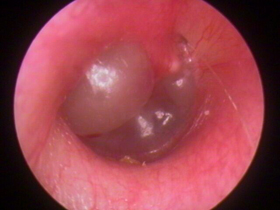 Innenohr
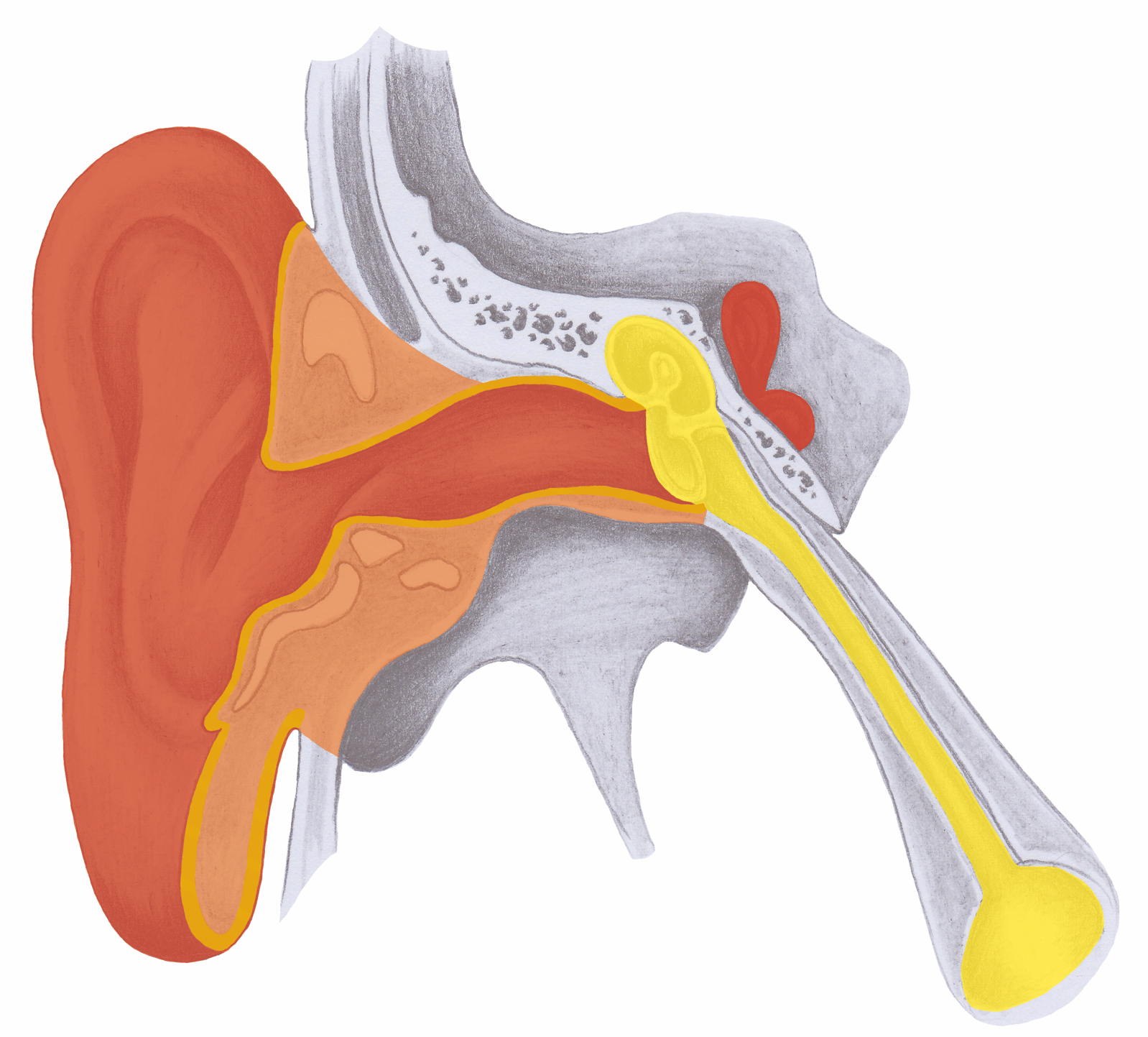 Großhirnrinde: Hörgruben – Innenohr
Sensorik
CCT: Hörgrube, wiederkehrender Konflikt
Innenohr – Schnecke und Bogengänge
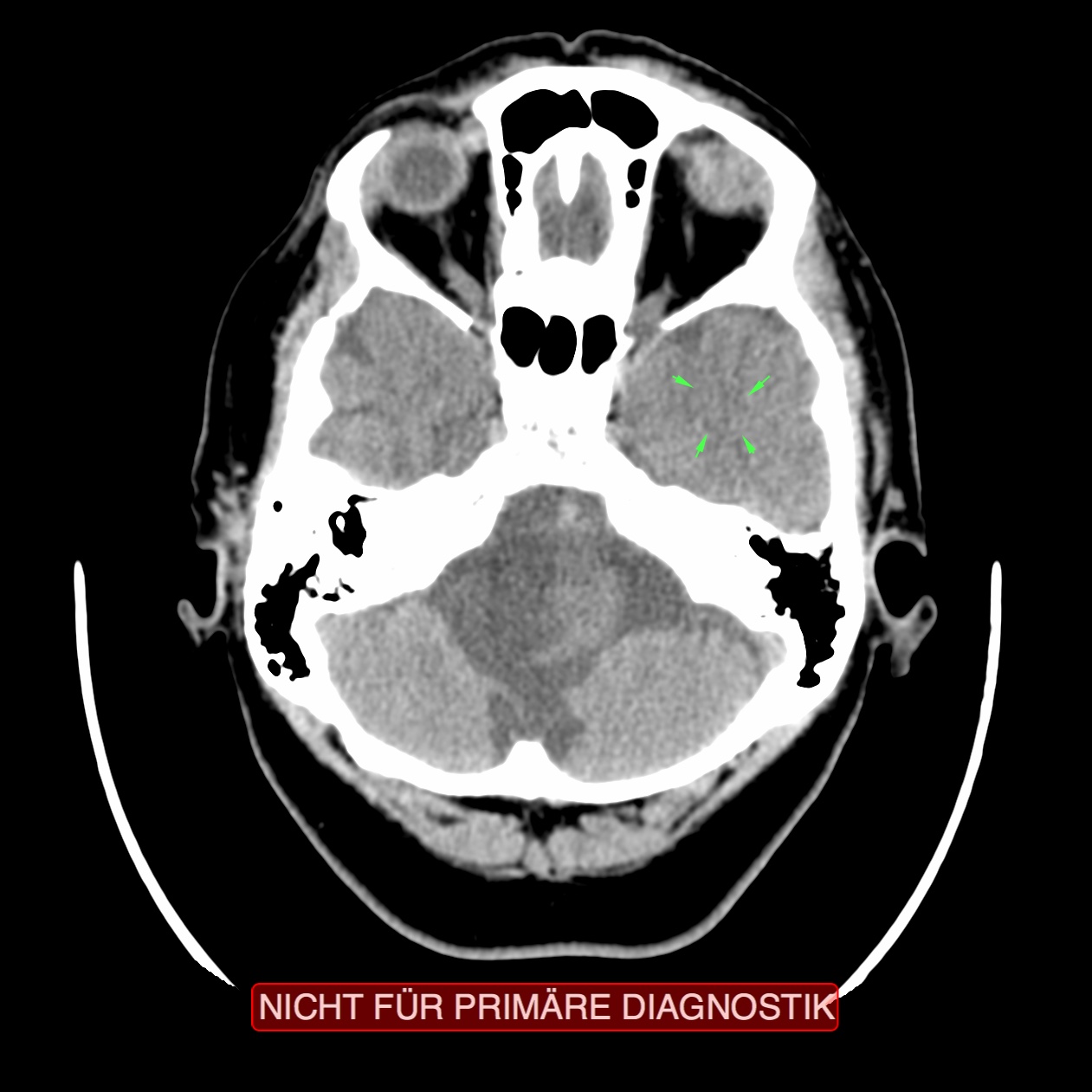 CCT: Mittelohr links, wiederkehrender Konflikt
Innenohr – Schnecke und Bogengänge
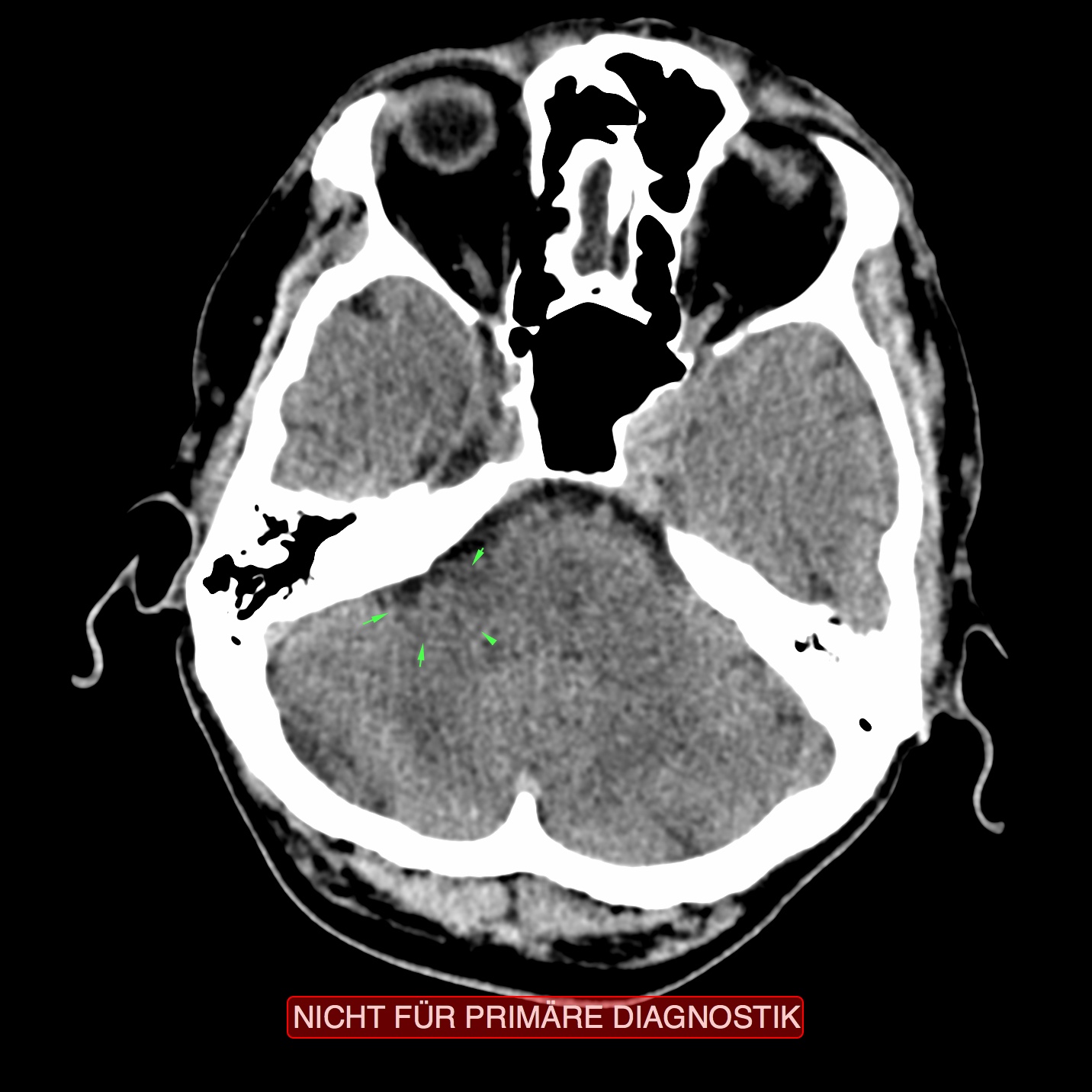 Innenohr: Schnecke und Bogengänge
Innenohr – Schnecke und Bogengänge
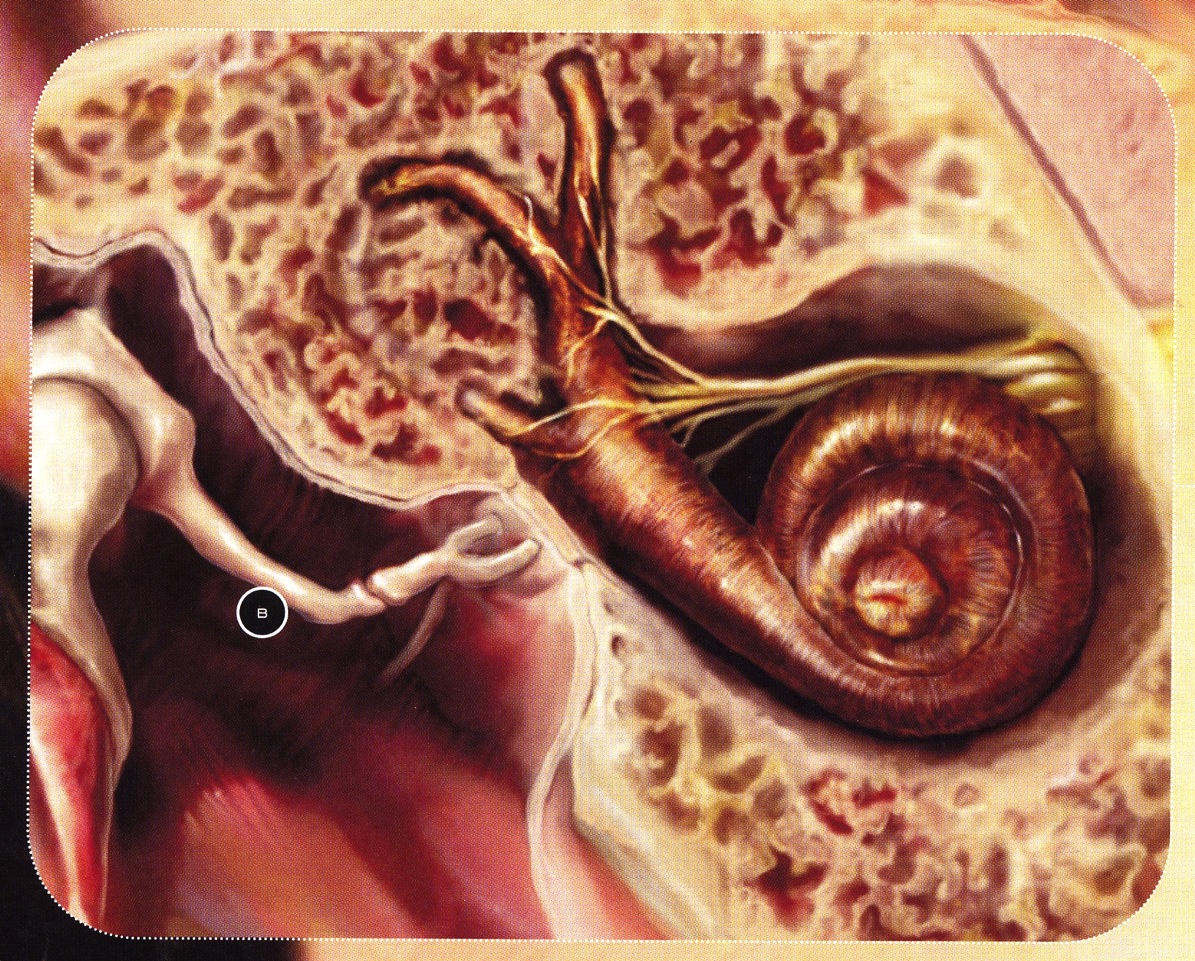 Gleichgewichtsorgan Kristalle: Otokonien
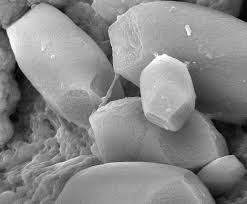 M. stapedius und M. tensor tympani
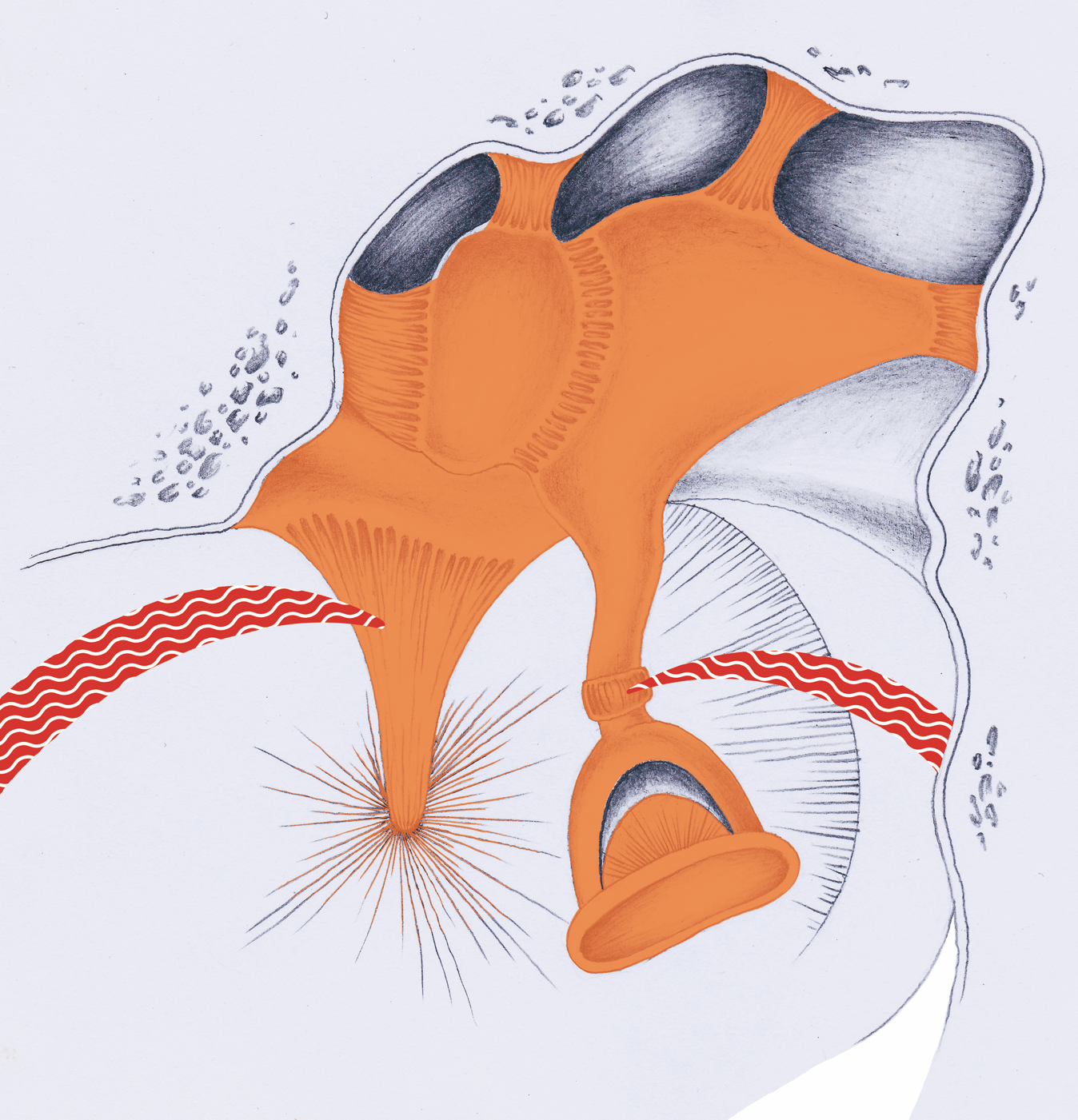